FY 2014-2015 Budget Presentation to Board of Finance
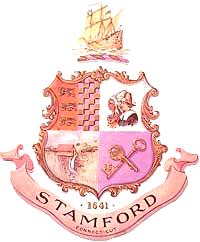 Solid Waste & Recycling 
Dan Colleluori, Supervisor of Solid Waste & Recycling
March 26, 2014
Summary of Operating Budget Request
2
Operating Budget Request by Activity
3
Operational Highlights
Coordination of the administrative functions and day-to-day operations management for the Department without any defined administrative assistance.

Continue to implement cost reduction programs by utilizing newest technologies (Advanced Truck Lube, Improved utilization of Uniform expenditures, etc). 

                                     

Increased efficiency by cross utilization of staff and utilizing Workmens Compensation “Light Duty “ staff to increase efficiencies and minimize overtime.

Continued EXCELLENT service to Public provided by ensuring the trust in our garbage and recycling collection accomplished through the staff dedication. 

Continual dedication to City by staff extending its work load to assist during snow storms, hurricanes, other major emergency and Special Events.
4
Operational Highlights
Continued the Public Recycling Education outreach programs by facilitating workshops at     schools  and Neighborhood organization. As evidence by the Keep America Beautiful “RecycleBowl” State winner at Rippowam Middle School.
Installed scales on trucks to track recycling and garbage weights at schools.
Improve Recycling collection procedures by adjusting routes to increase recycling pickup allowing condo’s to increase recycling efforts.
5
Operational Highlights
Continued improving staff utilization by having staff regularly provide preventative maintenance to trucks and equipment thus reducing need for outside vendor contracting (welding, fire suppression, overhead door repair, scaling systems, etc.).
Increased City wide recycling  effort to 28% of waste diverted out of garbage hauling , resulting in a $527k cost in the first 7 months of 13/14 fiscal year.
Initiated a pilot program of eliminating food waste at the Alive@Five concert series by collecting, sorting 2 tons of waste.
6
Financial Highlights
Additional line items added to this years budget: Classified Pension fund, OPEB Contributions totals $708,684.
Remaining overall budget increase from 13/14 of $855, 378 includes increase of $472,000 in Garbage Haulaway as a result of projected increased revenue and increased households for garbage collection.
Continued improving services and reducing overtime as a result of staggered schedules and cross utilization of staff. 
Continued Cost reduction efforts by presenting the cost effectiveness and ease of the City single stream recycling program at schools and local organizations.
7
Cost Management
Reduced headcount in past 5  years by eliminating a Transfer Station Foreman position and lowered Salary costs by reducing 1 Field Operator Position to a Laborer, and 1Driver to Laborer.
Continued cost saving efforts as  a result of using vendor competition on pricing for all purchases including safety equipment, truck supplies, uniforms, etc.
8
Significant Requests for 2014-2015
Increase in Haulaway Garbage based on anticipated rise as a result of additional revenues.
Closure of Scofield Town Rd. compost facility will result in less revenue generated by sale of compost  as well as less  service to the Public.
9